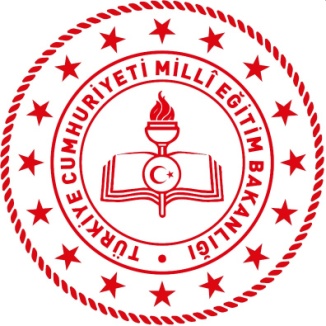 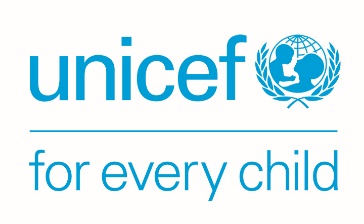 Özel Eğitim ve Rehberlik Hizmetleri Genel Müdürlüğü

 Psikososyal Destek Programı 
Uygulama Kılavuzu
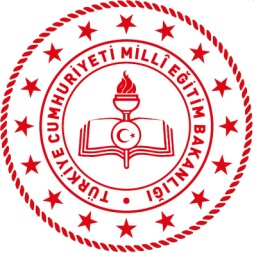 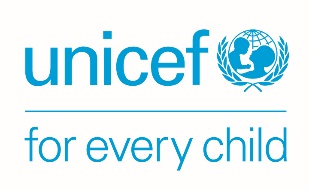 ETKİNLİKLER UYGULANIRKEN DİKKAT EDİLECEK NOKTALAR

Tüm Etkinliklerde Dikkat Edilmesi Gereken Ortak Noktalar 
	 Öğrenci Etkinlikleri 
	 Öğretmen Etkinlikleri 
	 Veli Etkinlikleri 

Isınma Etkinlikleri 
Özel Eğitim İhtiyacı Olan Öğrencilerle Yapılan Çalışmalarda Dikkat Edilecek Noktalar 

Etik İlkeler 
Akut Dönemde/Olayın Hemen Sonrasında Yapılması Gerekenler
2
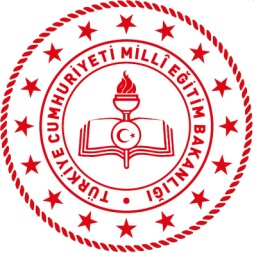 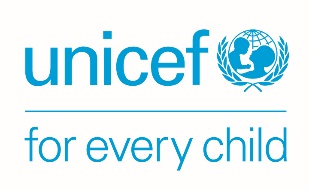 Tüm Etkİnlİklerde Dİkkat Edİlmesİ Gereken Ortak Noktalar
Önleyici etkinlikler, 
		 hazır bulunuşluk 
		 baş etme becerileri 
		 zararı azaltmayı hedefleyen etkinliklerdir.
Isınma etkinliklerini seçerken, 
		 Hedef kitlenin gelişimsel özellikleri/özellikleri 
		 Uygulanacak ısınma etkinliğinin içeriğine dikkat
Teorik bölümlerin okunması
İlave bilgi ve uyarılar 
Materyal hazırlığı  Okul idaresinden destek
3
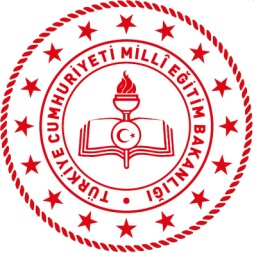 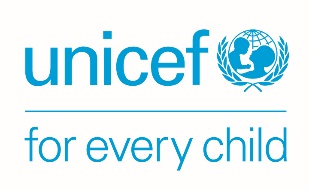 Tüm Etkİnlİklerde Dİkkat Edİlmesİ Gereken Ortak Noktalar
Ortamın hazırlanması, bahçe vb. 
Dil bilmeyenler için destek alınabilir. 
Uygulayıcı, 
		 mümkün olduğunca yüzü dönük 
		 etkinliğin içeriğine göre jest, mimik, ses tonu gibi vurgulamalar 
Gerekli durumlarda etkinlik akışında yer almayan ek bilgi ve açıklamalar yapılmalıdır. 
Paylaşımlarda gönüllülük esastır. 
	Zorlama yok, açık uçlu sorularla teşvik var  
Duygu ve düşünceler, başa çıkma yöntemleri vurgulanmalı, gerekirse tahtaya !
4
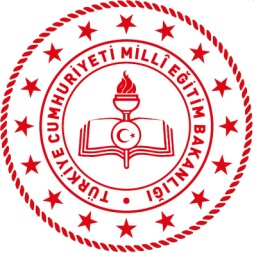 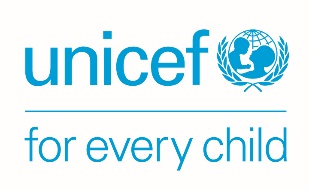 Tüm Etkİnlİklerde Dİkkat Edİlmesİ Gereken Ortak Noktalar
Duyguların çeşitliliği ve farklılıklarını kabul 
		 olumsuz yorumlar 
		 gerekli saygı ortamı

Etkinliği bitirmeden önce sormak ya da eklemek istedikleri bir nokta…

Uygulanan etkinlik konuları ve benzeri konularda her zaman sizinle konuşabilecekleri söylenmelidir.
5
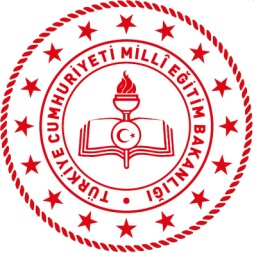 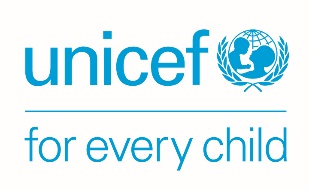 Öğrencİ Etkİnlİklerİ
Önleyici Kitapta, 

	Öğrenci etkinlikleri  sınıf rehber öğretmeni 
	Öğretmen ve veli etkinlikleri  rehberlik öğretmeni
6
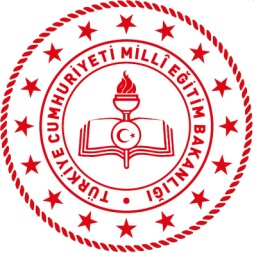 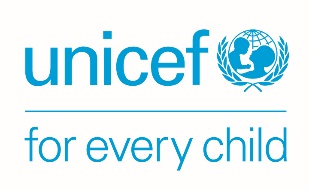 Öğrencİ Etkİnlİklerİ
Uygulayıcı, etkinliğe başlamadan önce  (etik açıklama)
	
	“Bugün sizlerle bir etkinlik/çalışma gerçekleştireceğiz. Bu çalışmada paylaşımlarımız gönüllülük esasına dayalı olacaktır. Burada paylaşılan duygu, düşünce ve bilgiler kesinlikle aramızda kalacaktır. Burada bulunan herkes bizim için çok değerli ve paylaşımlarınız da çok anlamlıdır. Uygulama sürecinde birbirimizin düşünce ve duygularını yargılamayarak, birbirimize saygı göstermeliyiz.”
7
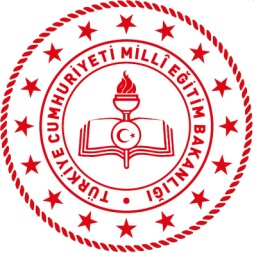 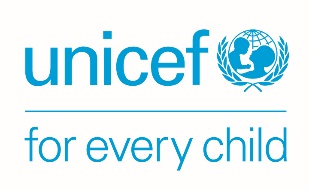 Öğrencİ Etkİnlİklerİ
Etkinlik seçiminde  sınıfın seviyesi ve öğrencilerin geçmiş yaşantıları 

Sınıf mevcudu fazla ise herkesin paylaşımı için  süre aşımı
	Bu eğitimde ise süremiz sınırlı !

Etkinlik akışında “grup oluşturur” ifadesi yer alıyorsa  heterojen
8
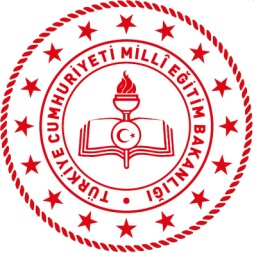 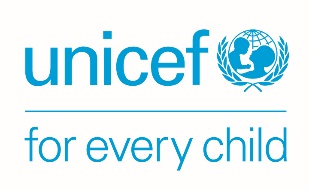 Öğrencİ Etkİnlİklerİ
Uygulayıcı, etkinliğe başlamadan önce öğrencilere,  

	“Zaman zaman karşılaştığımız bazı olaylar bizi zorlayabilir, üzebilir, kendimizi mutsuz ve güçsüz hissettirebilir. Bunlar normal tepkilerdir, diğer çocuklar da bu şekilde hissedebilir. Bugün birlikte yapacağımız etkinlikte/uygulamada bu tür üzücü olaylarla karşılaştığımızda kendimizi daha mutlu ve güçlü hissetmemiz için neler yapabileceğimizi öğrenmeye çalışacağız.”
9
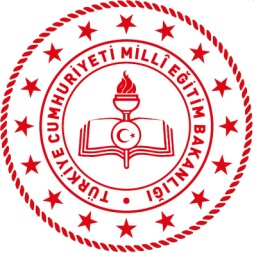 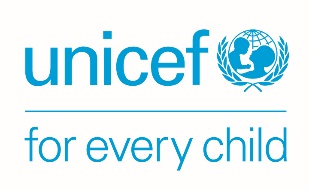 Öğrencİ Etkİnlİklerİ
Paylaşımda bulunan öğrencilerin duyguları onaylanmalıdır: 
		 “Bu hissettiğin duygular çok doğal ve normal” gibi tepkiler verilebilir.
10
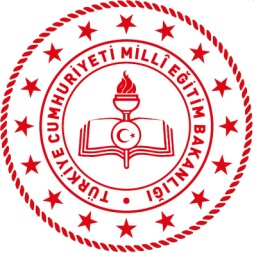 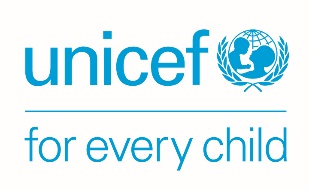 Öğrencİ Etkİnlİklerİ
Etkinlikler sırasında yapılan resimlerle ilgili olarak, 
		 Resim, bir iletişim aracıdır. Çocuğun duygu ve düşüncelerinin tamamını yansıtmaz. 
		 Amacın güzel resim yapmak değil, duygu ve düşüncelerini kendileri açısından ifade etmek olduğu belirtilmelidir.
		 Her türlü çizime izin verilmeli, somut ya da soyut !
		 Gelişim dönemine uygun olmayan, dikkat çeken ya da olumsuz içeriklerle karşılaşılırsa okul rehberlik öğretmenine bilgi verilmesi gereği
		 Çizimler sırasında aralarında dolaşarak resmi çizmeye teşvik etmeli, ancak ısrarcı olunmamalıdır ! 
		 Çocukların resimlerini saklama, çöpe atma ya da hiç kimseye göstermeme hakkına sahip olduğu unutulmamalıdır !
11
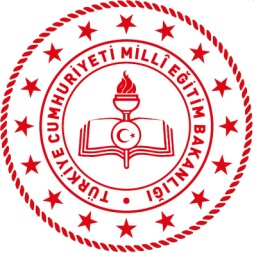 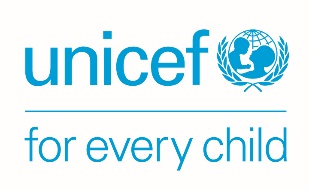 Öğrencİ Etkİnlİklerİ
Etkinliklerden sonra öğrencinin,
		 sınıf içi performansı, 
		 okula devamı ya da 
		 davranışlarını etkileyen herhangi bir değişiklik !
		 Okul rehberlik öğretmeni ile paylaşım !
12
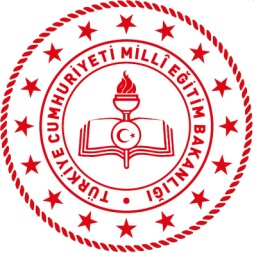 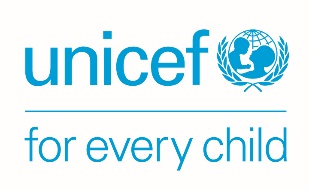 Öğrencİ Etkİnlİklerİ
Hedeflenen kazanımları pekiştireceği düşünülen durumlarda, 
		 uygulanan bölgenin kültürel, sosyal özelliklerine göre 
		 materyal ekleme-çıkarma, örnekleri uyarlama

Bazı etkinliklerde katılımcıların tepkileri beklenmedik ve akışı bozabilecek nitelikte olabilir. Bu gibi durumlarda uygun bir dille etkinlik sonrası bireysel görüşülebileceği belirtilerek etkinliğe devam edilmelidir. 

Cinsel istismar travması  önce veli bilgilendirmesi/oturumu !
13
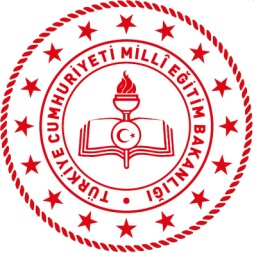 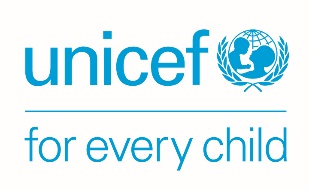 Öğrencİ Etkİnlİklerİ
Güçlendirici etkinlikler, 
		 kişilerin duygularını ifade etmelerini, 
		 travmatik olay sonrası oluşabilecek stres tepkilerini anlamlandırmalarını, normalleştirmelerini, 
		 olumlu başa çıkma yöntemlerini kullanmalarını sağlamaya yönelik etkinliklerdir.
Önleyici etkinliklerde geçerli olan uyarıların (dikkat edilecek noktalar) tamamı güçlendirici etkinliklerde de geçerlidir. 

GÜÇLENDİRİCİ ETKİNLİKLERE ÖZGÜ DİKKAT EDİLECEK NOKTALARA İLİŞKİN UYARILARA AŞAĞIDA YER VERİLMİŞTİR:
14
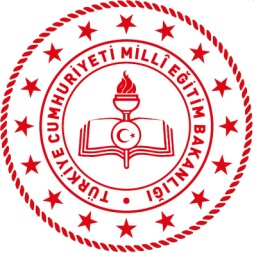 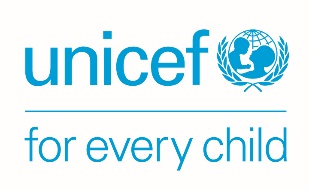 Öğrencİ Etkİnlİklerİ
Tüm güçlendirici etkinlikler ve güçlendirici kitaptaki önleyici etkinlikler  Rehberlik öğretmeni !

Güçlendirici etkinliklerin,
		 yaşanan olaya, 
		 sınıf seviyesine, 
		 öğrencilerin geçmiş yaşantılarına uygun olarak seçilmesine dikkat !
Uygulanacak etkinlik sayısı, olaydan etkilenen öğrencilerin: 
		 etkilenme düzeyi, 
		 normalleşme süresi ve 
		 öğrenci sayısı göz önünde bulundurularak belirlenmelidir.
Uygulanacak etkinlikler arasındaki süre, 
		 öğrencilerin etkilenme düzeyi ve 
		 oluşabilecek yeni risk faktörleri göz önünde bulundurularak belirlenmelidir.
15
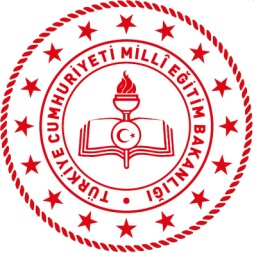 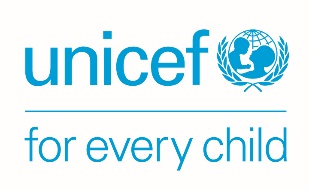 Öğrencİ Etkİnlİklerİ
Güçlendirici etkinlikler öncesi ve sonrasında sınıf rehber öğretmeniyle iletişim ve iş birliği !

 Akut dönemde/olayın hemen sonrasında yapılacak ilk etkinlikte uygulayıcı, yaşanılan olayı bilinen net, açık ve sade bir dille öğrencilere anlatmalıdır.
16
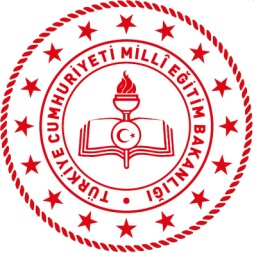 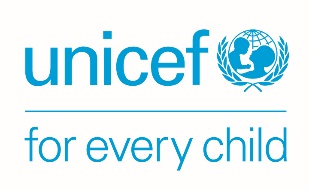 Öğrencİ Etkİnlİklerİ
Uygulayıcı, etkinliğe başlamadan önce öğrencilere, 
	
	“Yaşamımızda karşılaştığımız bazı olaylar bizi zorlayabilir. Hepimiz bu olaylardan farklı etkilenebilir, bu olaylara farklı düzeylerde tepkiler de verebiliriz. Üzülebilir, kendimizi mutsuz ve güçsüz hissedebiliriz. İster çocuk olsun, ister yetişkin; hepimiz böyle olaylara bu tip tepkiler verebiliriz. Bu söylediğimiz tepkilerin hepsi normal tepkilerdir. Yaşadığımız bu olay da bunlardan biriydi. Bugün birlikte yapacağımız etkinlikte/uygulamada bu tür üzücü olaylarla karşılaştığımızda kendimizi daha mutlu ve güçlü hissetmemiz için neler yapabileceğimizi öğrenmeye çalışacağız.”
17
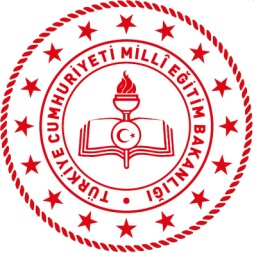 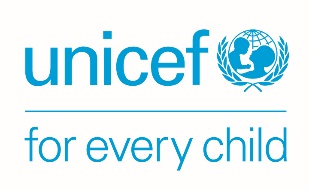 Öğrencİ Etkİnlİklerİ
Travmatik olaydan daha çok etkilendiği düşünülen öğrenciler gözlemlenmeli ve izlenmelidir. Gerekirse bireysel görüşme! 

Risk faktörlerini belirleyerek gerekli hallerde uygun kurumlara yönlendirilmelidir.
18
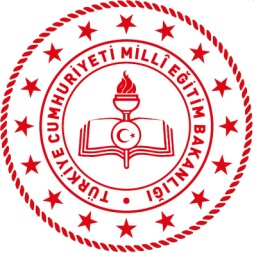 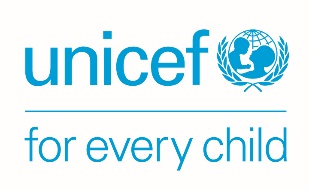 Öğretmen Etkİnlİklerİ
Uygulayıcı, etkinliğe başlamadan önce, 

	“Bugün sizinle psikososyal destek programı kapsamında bir çalışma gerçekleştireceğiz. Bu çalışmada paylaşımlarımız gönüllülük esasına dayalı olacaktır. Burada paylaşılan duygu, düşünce ve bilgiler kesinlikle aramızda kalacaktır. Sizlerden isteğimiz, ses ve görüntü kaydı almamanızdır. Burada bulunan herkes bizim için çok değerli ve paylaşımlarınız da çok anlamlıdır. Uygulama sürecinde birbirimizin düşünce ve duygularını yargılamayarak, birbirimize saygı göstermeliyiz.”  
	
	(Bu açıklama veli etkinliklerinde de var.)
19
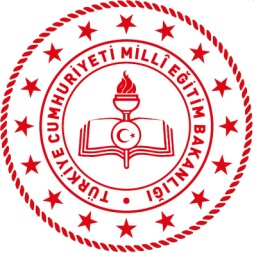 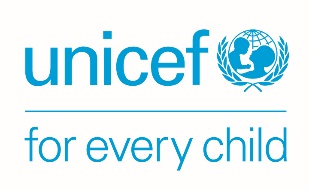 Öğretmen Etkİnlİklerİ
Oturumların önceden planlanmasına dikkat !

Etkinliğe katılacak kişi sayısı  etkinliğin niteliğine göre (velide de)

Her oturumdan önce etkinliklere ait ekler çoğaltılarak oturum sırasında katılımcılara dağıtılmalıdır.
20
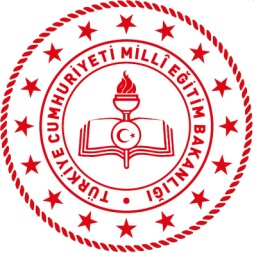 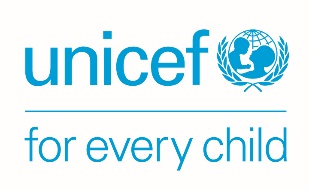 Öğretmen Etkİnlİklerİ
Ortam, katılımcıların kendilerini rahat hissedecekleri biçimde düzenlenmelidir. 

Oturumun başlama ve bitiş saati, ne zaman ara verileceği katılanlarla birlikte kararlaştırılmalıdır. Oturum sonunda bir sonraki oturumun tarihi, saati ve yeri mutlaka belirtilmelidir. 

Uygulayıcı, oturuma kendini tanıtarak başlamalıdır. Daha sonra, katılımcılara süreç hakkında bilgi vermelidir (velide de)
21
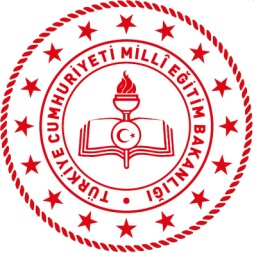 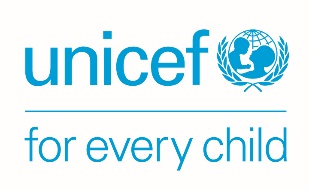 Öğretmen Etkİnlİklerİ
Uygulayıcı, oturumlara aşağıdaki metne benzer bir açıklama yaparak başlamalıdır: 

	“Zaman zaman bizi zorlayan, örseleyen, yıkıcı olayları yaşayabilir ya da bu olaylara şahit olabiliriz. Hepimiz bu olaylardan farklı etkilenebilir, bu olaylara farklı düzeylerde tepkiler de verebiliriz. Üzülebilir, kendimizi mutsuz, güçsüz, yalnız, çaresiz hissedebiliriz. İster çocuk olsun, ister yetişkin; hepimiz böyle olaylara bu tip tepkiler verebiliriz. Bu söylediğimiz tepkilerin hepsi normal tepkilerdir. Bugün hem kendinize hem öğrencilerinize faydalı olabileceğini düşündüğümüz paylaşımlarımız olacak. Burada amacımız, okul ya da yakın çevrenizde bu tür bir olay yaşanırsa hissettiklerinize ve davranışlarınıza dair farkındalığınızı arttırmak, baş etme becerilerinizi güçlendirmek ve öğrencilerinize bu süreçte en iyi biçimde nasıl destek olabileceğinizi paylaşmak olacaktır.”
22
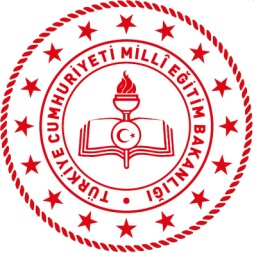 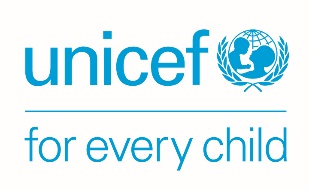 Öğretmen Etkİnlİklerİ
Travmatik bir olaydan öğretmenlerin de aynı derecede etkilenerek  yaşadıklarını paylaşma ihtiyacı duyabilecekleri unutulmamalıdır. 

Zamanın etkin kullanılmasına dikkat edilerek, herkese mümkün olduğunca eşit biçimde söz hakkı verilmelidir. 

Oturumlar süresince, 
		 etkin dinleyici 
		 açık ve esnek olmaya, 
		 savunucu ya da eleştirel olmamaya dikkat ! 
		 amacımız ders vermek değil, paylaşmak ve birlikte öğrenmek ! 
		(velide de)

Paylaşımların yorumlanması ve etkili geri bildirimler verilmesi adına konsültasyon ve süpervizyona başvurulabilir.
23
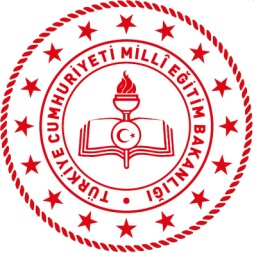 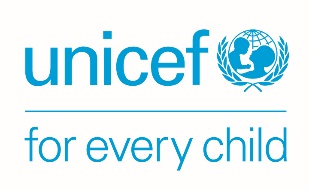 Velİ Etkİnlİklerİ
Uygulayıcı, oturumlara aşağıdaki metne benzer bir açıklama yaparak başlamalıdır: 

	“Zaman zaman bizi zorlayan, örseleyen, yıkıcı olayları yaşayabilir ya da bu olaylara şahit olabiliriz. Hepimiz bu olaylardan farklı etkilenebilir, bu olaylara farklı düzeylerde tepkiler de verebiliriz. Üzülebilir, kendimizi mutsuz, güçsüz, yalnız, çaresiz hissedebiliriz. İster çocuk olsun, ister yetişkin; hepimiz böyle olaylara bu tip tepkiler verebiliriz. Bu söylediğimiz tepkilerin hepsi normal tepkilerdir. Burada amacımız yakın çevrenizde bu tür bir olay yaşanırsa hissettiklerinize ve davranışlarınıza dair farkındalığınızı arttırmak, baş etme becerilerinizi güçlendirmek ve çocuklarımıza bu süreçte en iyi biçimde nasıl destek olabileceğinizi paylaşmak olacaktır. Bugün hem kendinizi hem çocuklarınızı anlamak, desteklemek ve güçlendirmek adına etkili bir çalışma yapmış olacağız.”
24
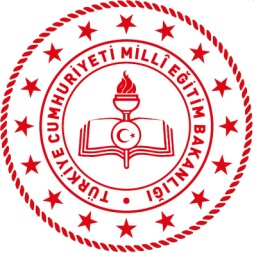 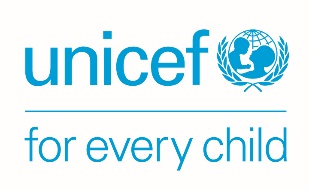 Velİ Etkİnlİklerİ
Oturumlara katılımları sağlamak için çağrı mektupları, mail, sms, telefon vb. 
Eğer öğrenci yoluyla ailelere ulaşılıyorsa, ailelere okulda yapılacak olan psikososyal destek programından kısaca söz edilmeli ve oturumların amacı ve önemi üzerinde durulmalıdır. 

Yazma bilmeyen katılımcının bulunduğu durumlarda gerekli paylaşımlar sözel olarak alınabilir. 

Velilere, uygulama kapsamının bütün okul olduğu ifade edilmelidir. Öğrencilerle de çalışma yapılacağı söylenmeli ve ev ortamında öğrencilerin gözlemlenmesinin önemi de vurgulanmalıdır.
25
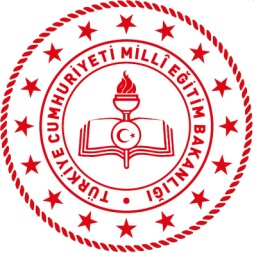 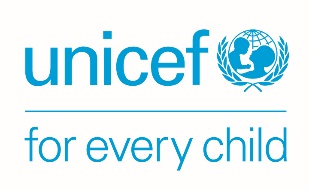 Velİ Etkİnlİklerİ
Birbirlerini tanımalarını sağlamak için çocukları aynı sınıfta olan anne babalar aynı grupta toplanabilir. Grubun kalabalık olması durumunda velilerden farklı gruplar oluşturulabilir. 

Oturumun başlama ve bitiş saati ile oturuma ne zaman ara verileceği katılımcılarla paylaşılmalıdır. 

Tüm katılımcıların aktif olması sağlanmalıdır. Oturumun sonunda soru ve tartışma için bir zaman dilimi ayrılmalıdır.

Oturum sonrasında bireysel görüşme yapmak isteyen olursa…

Etkinlik sırasında kendisini iyi hissetmeyenler olursa…
26
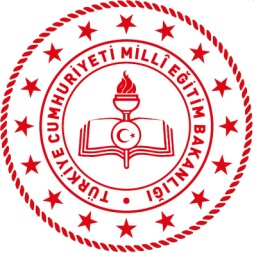 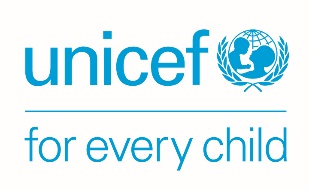 IsInma Etkİnlİklerİ
Kullanılması zorunlu değil, gereksinim duyulduğunda…
Kayıp travmalarında ısınma etkinlikleri yerine duygusal paylaşımı arttıracak başka etkinlikler tercih edilebilir. 
Süre, grubun dinamiğine ve uygulanacak asıl etkinliğin süresine göre belirlenmelidir. 
Tüm yaş gruplarında ve farklı hedef kitlelerde kullanılabilir. 
Amaç galibiyet değil, rekabet ortamı istenmiyor. Bunun bir yarışma olmadığı, sadece eğlenmek için yapıldığı vurgulanmalıdır ve sonunda bütün grup üyelerine olumlu geri bildirimler verilmelidir. 
Fiziksel temas içeren etkinliklerde grup üyelerinin birbirlerine zarar vermelerini önlemek için gerekli hatırlatmalar ve önlemler !
Grubun cinsiyet konusundaki hassasiyetleri dikkate alınarak…
Katılıma isteksiz olanlar teşvik edilmeli, ancak zorlanmamalı !
27
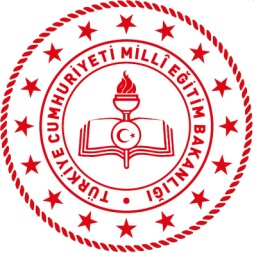 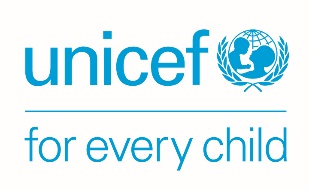 Özel Eğİtİm İhtİyacI Olan Öğrencİlerle YapIlan ÇalIşmalarda Dİkkat Edİlecek Noktalar
“İlave bilgi ve uyarılar” bölümüne dikkat !

Soyut kavramlar ve uzun cümleler ! 
	(Örneğin, “Elinizdeki kalemlerle masanın üzerindeki kâğıda üzgün olduğunuzda yanınızda görmek istediğiniz kişinin resmini çiziniz.” yerine, “Kalemi eline al. Üzüldüğünü düşün. Yanında kimi görmek istersin? Bu kâğıda resmini çiz.” gibi.) 

Öğrencinin sınıfta en ön sırada, öğretmene yakın ve iletişimin en iyi sağlanabileceği yerde olması ! 

Yüzün çocuğa dönük olması !

Okul öncesi ve ilkokulda (etkinlik ve uygulayıcı uygunsa) kukla, drama!
28
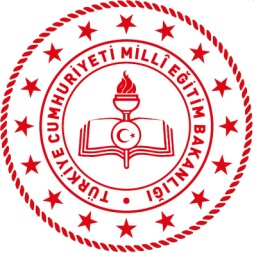 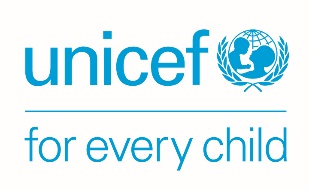 Özel Eğİtİm İhtİyacI Olan Öğrencİlerle YapIlan ÇalIşmalarda Dİkkat Edİlecek Noktalar
Dikkat Eksikliği ve Hiperaktivite Bozukluğu, Otizm, Down Sendromu 
		 dikkat süreleri kısa 
		 süreçte zorlanmamalı, ara vermesine izin verilmeli, görev ve sorumluluklar verilerek tekrar etkinliğe katılması için teşvik

İhtiyaç duyulduğu takdirde özel eğitim öğretmeninden ya da sınıf rehber öğretmeninden destek !

Uygulayıcı sınıfı tanımayan biri ise, sınıfta özel eğitim ihtiyacı olan bir öğrencinin olup olmadığını ve ilgili diğer bilgileri önceden almalı.
29
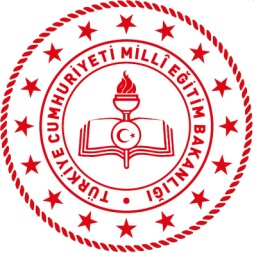 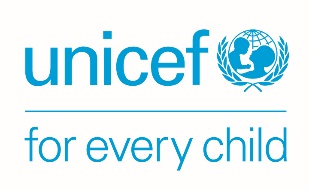 Etİk İlkeler
Gizlilik (içerik, materyaller vb.)

Çoğaltma, kopyalama ve paylaşma !

Etkinlik akışındaki paylaşımlarda mahremiyete saygı ! 

Amacı dışında kullanılmamalı ve kullandırılmamalı. 

Etkinlikler belirlenen koşullarda uygulanmalı ve değerlendirilmelidir. 

Bildirim yükümlülüğü (mevzuat hükümlerine dikkat edilerek!) 

İçeriğin değerlendirilmesine ilişkin her türlü bilginin gizliliği korunmalı, uygulama sonuçları saklı tutularak üçüncü şahıs ya da kurumlarla paylaşılmamalıdır. 

Ön yargılarımıza dikkat! Dil, din, ırk, sınıf ve cinsiyet ayrımı yapılmamalıdır.
30
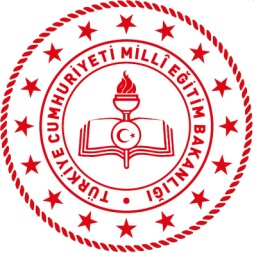 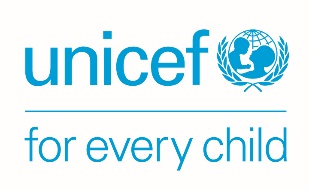 Etİk İlkeler
Hedef kitlenin bölgesel farklılıkları ile yaşa, cinsiyete dayalı kültürel öğeler bilinmeli ve hassasiyetlere dikkat ! 

Paylaşımlar üzerinden etiketleme yapılmamalı ! 

Kişisel farklılıklara saygı ve koşulsuz kabul ! 

Ses kaydı ya da görüntü almak gerektiğinde, katılımcılardan izin ! 

Gönüllülük esastır ! 

13.04.2005 tarih ve 25785 sayılı Resmi Gazete’de yayımlanarak yürürlüğe girmiş olan “Kamu Görevlileri Etik Davranış İlkeleri ile Başvuru Usul ve Esasları Hakkında Yönetmelik” hükümleri çerçevesinde hizmet ! 
5846 Sayılı “Fikir ve Sanat Eserleri Kanunun” “İşlenmeler ve Derlenmeler” bölümü olan Madde 6 kapsamındaki etik davranış ilke ve değerlerine bağlı olarak görev yapılmalı ve hizmet sunulmalıdır.
31
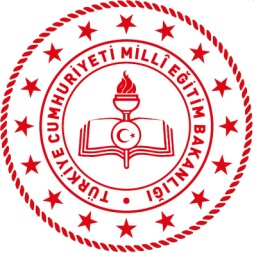 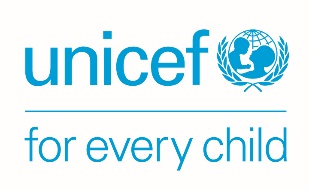 Akut Dönemde/OlayIn Hemen SonrasInda YapIlmasI Gerekenler
Okulda olay yeri güvenlik çemberi oluşturulmalı.
Ders saatinde gerçekleştiyse, öğrencilerin olay yerini görmemesi…	
Öğrencilerin ve personelin fiziki güvenliği…	
Polis ve/veya ambulans…	
İlgili üst kurumların bilgilendirilmesi…
Olay hakkında öğretmenlere, okul personeline ve velilere -varsa- sms sistemi üzerinden kısa, net ve doğru bir bilgilendirme yapılmalıdır (istismar durumları hariç!). 	
Gerekirse öğrencilerin, velilerin gözetiminde okuldan ayrılmaları… 
	(İkinci derecede yakın akraba iletişim bilgileri !) 
Bilgi kirliliğine yol açmamak için en kısa sürede bir bilgilendirme toplantısı…
Görevlerini sürdüremeyecek durumda olan personel ve gerekli yardım… 
Rutin işleyişe dönülmesi ve normal müfredata devam edilmesi…
İstismar durumunda öğrenci mahremiyeti, gizlilik ilkesi çerçevesinde hareket...
32
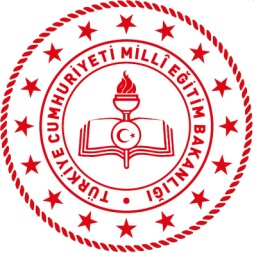 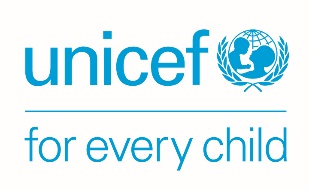 Akut Dönemde/OlayIn Hemen SonrasInda YapIlmasI Gerekenler
İstismar durumunda, 
		 Olay okulda gerçekleşmiş ise, çocuğun güvenliği ! İstismar ortamından ve istismarcıdan uzaklaştırılmalıdır. 
		 Aile üyelerinden biri tarafından istismara uğramış ise, Aile ve Sosyal Politikalar İl Müdürlüğü ile iletişim !  
Çocuktan alınan bilgi doğrultusunda okulun bulunduğu bölgedeki Çocuk Şube Müdürlüğü/Polis Merkezi/Çocuk İzlem Merkezi (ÇİM)/Cumhuriyet Savcılığına okul yönetimi tarafından bildirim yapılması sağlanmalıdır (Ailenin istismardan haberdar olması okul idaresinin yükümlülüğünü ortadan kaldırmaz. Bildirimde ailenin onayı sorulmaz.). 
İstismar durumlarında çocuğun beyanının doğruluğu sorgulanmamalı, kanıta gerek yok !  
Türk Ceza Kanununun 279. maddesi (Kamu adına soruşturma ve kovuşturmayı gerektiren bir suçun işlendiğini göreviyle bağlantılı olarak öğrenip de yetkili makamlara bildirimde bulunmayı ihmal eden veya gecikme gösteren kamu görevlisi altı aydan iki yıla kadar hapis cezası ile cezalandırılır.) gereğince bildirimler adli ve kolluk birimlerine ivedilikle yüz yüze ya da telefon yoluyla yapılmalıdır.
33
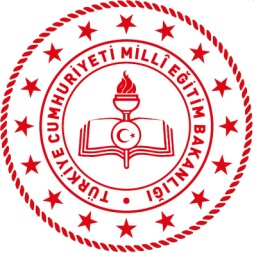 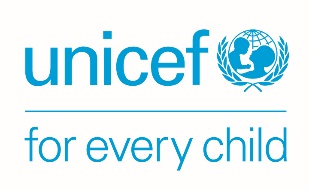 Akut Dönemde/OlayIn Hemen SonrasInda YapIlmasI Gerekenler
İstismar okulda ve öğrenciler arasında gerçekleşmiş ise, çocukların aileleri, okula görüşmeye aynı anda çağrılmamalıdır. 
İstismara uğrayan öğrenci kadar istismarcı da korunmalı ve güvenliği sağlanmalıdır. 
	
Okul Psikososyal Koruma, Önleme ve Krize Müdahale Ekibinin, 
		 toplanması ve bu ekipte daha önceden belirlenen ilgili kişilerin (güvenlik, müdahale, çevre ile irtibat, cenaze, medya paylaşımı vb.) görevlerine başlaması… 
		 gün sonunda yapacağı paylaşım ve değerlendirme toplantıları (Bu süreç kriz durumu sona erene kadar devam etmelidir.). 	
		 okul genelinde planlanan faaliyetleri takip ederek ilgili kişilere yeterli kaynak ve desteğin sağlanması
		 bir çalışma ortamının sağlanmış olması,
34
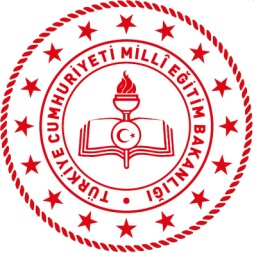 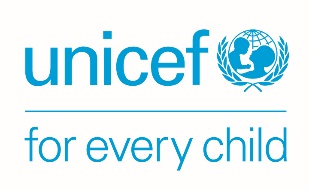 Akut Dönemde/OlayIn Hemen SonrasInda YapIlmasI Gerekenler
Okul idaresi olarak, detay içermeyen bir taziye mesajının velilerle paylaşılması… 
Veli bilgilendirilmesinden önce ölen öğrencinin ailesine ait telefon numaralarının okul SMS sisteminden mutlaka çıkarılması…	
Ölüm durumunda taziye, cenaze, okulun yapabilecekleri ve diğer öğrencilere hangi bilgilerin verileceği konusunda ölen öğrencinin ailesi ile iletişim… 
Medyaya, görevlendirilen tek kişi tarafından bilgilendirme… 
Bir ölüm olayının yaşandığı durumlarda bilgilendirme, tüm öğrencilere mümkünse aynı zamanda (yurtlarda ya da okulda ilk ders saatlerinde)… 
Öğrencilere olay hakkında basit, net ve doğru bilgi verilmelidir. 
Henüz bilgi edinilmemiş konular için “Henüz bu konuda bilgi sahibi değiliz; sahip olduğumuz bilgileri sizinle paylaşmaya devam edeceğiz.”
Ölüm durumunda, olayın ertesi günü yapılacak sabah töreninde okul idaresi, ölümle ilgi duygularını basit ve diğer öğrencilerin duygu dünyasını dikkate alarak ifade etmelidir.
35
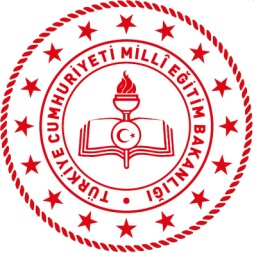 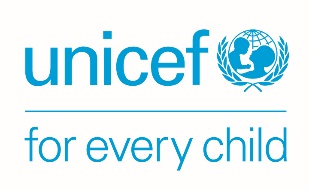 Akut Dönemde/OlayIn Hemen SonrasInda YapIlmasI Gerekenler
Öğrencilerin, anma köşesi ve törenine izin ! (Süreye ve paylaşımların içeriğine dikkat !) 
Ölüm nedeni intihar ise “anma köşesi” ya da “anı defteri” oluşturulmamalı, ancak yoğun talepler var ise üç günü geçmeyecek biçimde öğrencilerin duygularını yazılı olarak ifade etmelerine (mektup vb.) olanak sağlanmalıdır. 
Paylaşımların içeriğine dikkat ! (rehberlik öğretmeni - kontrol - gözlem ve bireysel görüşme) 
Ölüm nedeni intihar ise, cenaze törenine katılmak isteyen öğrencilere, ancak velileri ile birlikte törene katılabilecekleri söylenmelidir. 
İntihar durumunda okul tarafından, öğrenciler için toplu bir cenaze organizasyonu… 
İntiharın kahramanca, özendirici ve model alınabilecek bir davranış gibi gösterilmemesi için önlemler…
36
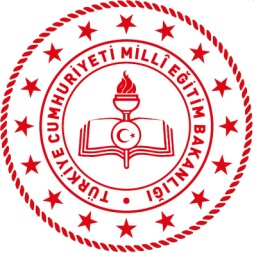 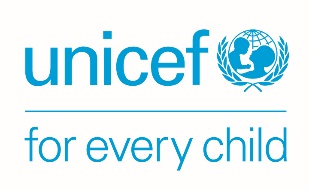 Akut Dönemde/OlayIn Hemen SonrasInda YapIlmasI Gerekenler
Okul …Krize Müdahale Ekibi tarafından tüm öğretmenlere TSSB bilgilendirmesi… olayla ilgili duygularını paylaşmaları…	
TSSB ile ilgili bilgilendirmeye ait “Öğretmen Bilgi Notu” dağıtılmalıdır. 
Sınıflarındaki öğrencilere olay hakkında nasıl bilgi vermeleri gerektiği ve dikkat etmeleri gereken noktalar… 
Olaydan birinci derecede etkilenen ve risk altındaki öğretmenler belirlenerek ihtiyaç halinde destek alabilmeleri için gerekli sağlık kurumlarına yönlendirilmelidir. 
Okul …Krize Müdahale Ekibi tarafından tüm sınıflarda TSSB bilgilendirmesi… ve öğrencilerin olayla ilgili duygularını paylaşması sağlanmalıdır.
TSSB bilgilendirmesi sırasında krizden etkilenme düzeyi yüksek, öncelikli ve bireysel müdahale gereken öğrencileri izleme-yönlendirme !
37
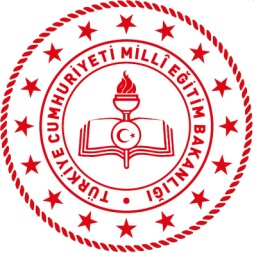 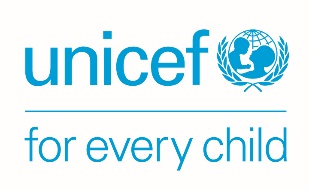 Akut Dönemde/OlayIn Hemen SonrasInda YapIlmasI Gerekenler
Okul …Krize Müdahale Ekibi ve rehberlik öğretmeni iş birliği ile ölen öğrencinin yakın arkadaşları ya da etkilenme düzeyi yüksek öğrenciler için ilk 24 saat içinde acil destek planı…
Öğrencileri, yardım istemeleri için teşvik !	
Okul …Krize Müdahale Ekibi tarafından velilere TSSB bilgilendirmesi… 
TSSB ile ilgili veli bilgilendirme mektubunun dağıtımı… 
Velilerin, ilgili kurumlara yönlendirme… 
Olay günü okula gelmemiş öğrenciler tespit edilmelidir (Bireysel bilgilendirme ve müdahale gerekebilir.). 
Okul …Krize Müdahale Ekibi, takım koordinatörüyle gün boyu iletişim halinde olmalıdır.
38
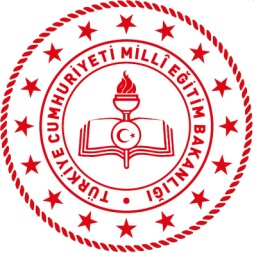 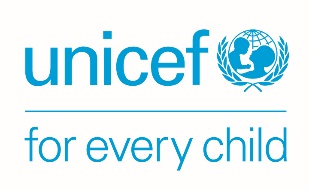 TEŞEKKÜRLER 
39